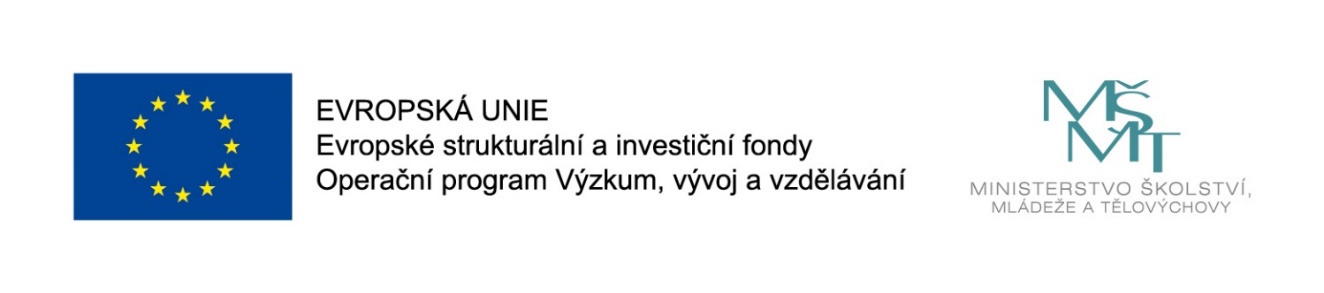 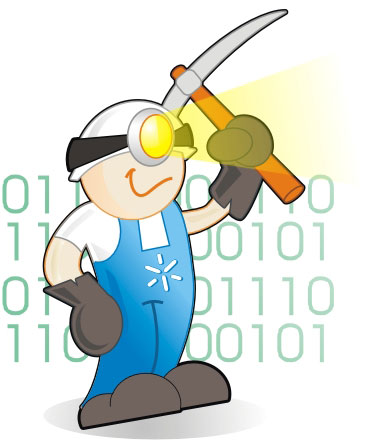 Názevprezentace
Dolování dat

Úvodní informace a požadavky na absolvování

Jan Górecki
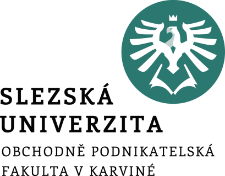 Dolování dat (Data mining)
Non-trivial process of identifying valid, novel, potentially useful and ultimately understandable patterns from data  (Fayyad a kol., 1996)
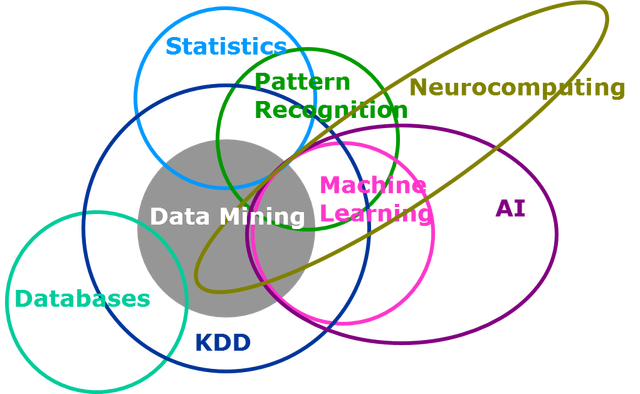 [Speaker Notes: Mail (spam kontrola), kreditka (kontrola na fraud), amazon a ebay (doporuceni na prodikt), auto (optimalizace p
rovozu)

The data-mining tag says:
Data mining is the process of analyzing large amounts of data in order to find patterns and commonalities.
The pattern-recognition tag says:
Pattern recognition is the term given to the science of automating the classification of input into pre-determined categories, or on the other hand, of being able to recognise particular categories of input by their characteristics.]
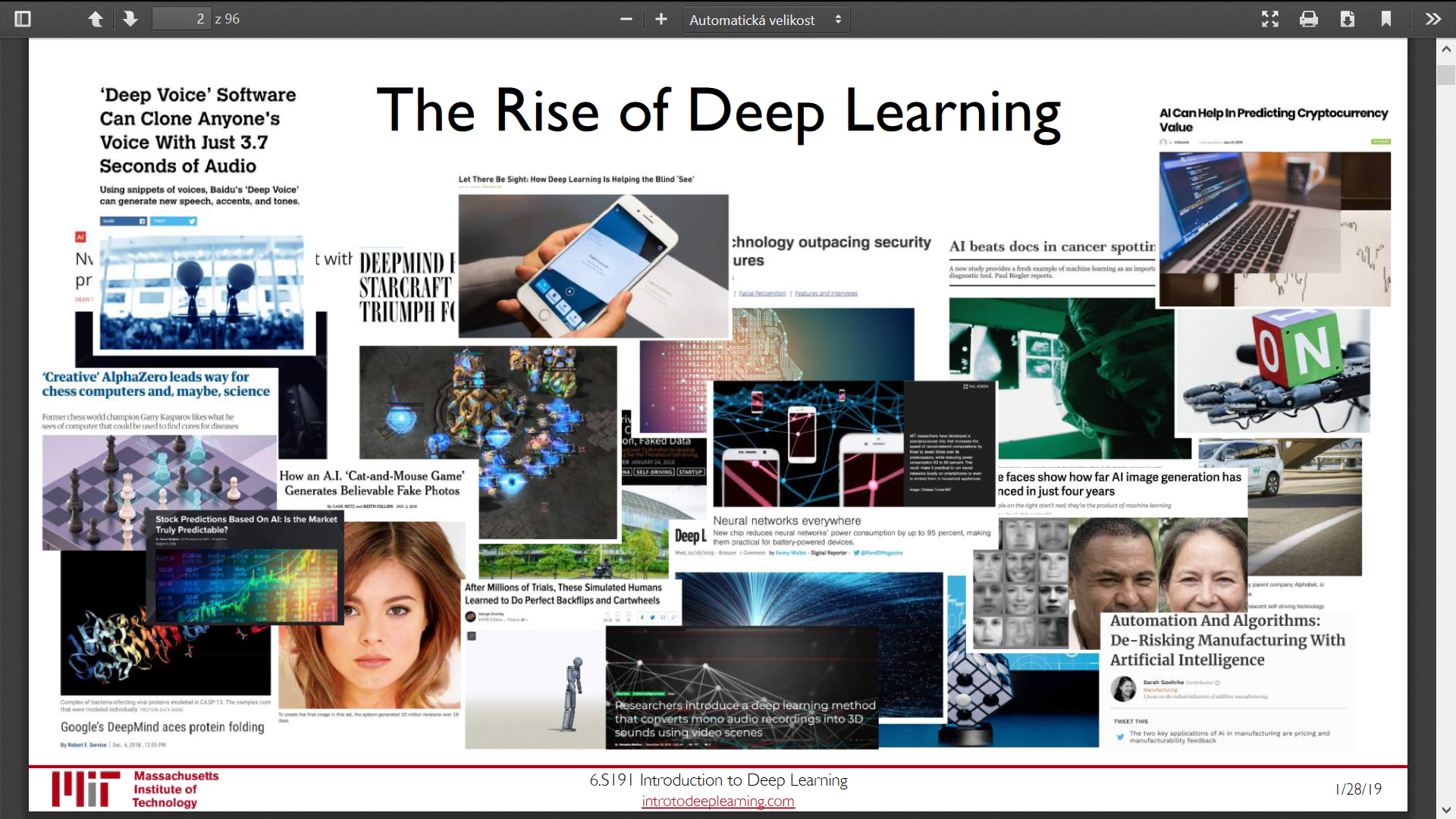 © MIT 6.S191: Introduction to Deep Learning
Deep learning
[Speaker Notes: Rozpoznávání obrazu, Alphazero šachy, AlphaGo, generování hudby, autonomní řízení aut, AlphaStar

Hudba:
https://www.youtube.com/watch?v=UWxfnNXlVy8
Čas: 3:50

Auta:
https://www.youtube.com/watch?v=H-HVZJ7kGI0&index=1&list=PLtBw6njQRU-rwp5__7C0oIVt26ZgjG9NI
Čas: 32:30

Deep nostalgia:
https://www.youtube.com/watch?v=TWY1uBK4Zxc

Nepravost UFO:
https://www.zive.cz/clanky/technika-defmo-s-ceskymi-koreny-na-cvut-odhalila-ze-na-utahem-neletelo-ufo-ale-raroh-velky/sc-3-a-211016/default.aspx]
Obecné informace o předmětu
Dolování dat:
Prezenční forma: 13 přednášek a 12 seminářů, 
Kombinovaná forma: 3 přednášky 
zakončena zkouškou
[Speaker Notes: csvukrs]
Stručná anotace předmětu
Proces dolování dat Dolování dat, úlohy dolování dat, metodiky pro dolování dat
Statistika v kontextu dolování datKontingenční tabulky, regresní analýza, diskriminační analýza, shluková analýza
Strojové učení Základní pojmy, principy strojového učení, typy strojového učení, formy strojového učení, trénovací data, atributy, chybová funkce 
Metody dolování datRozhodovací stromy, Rozhodovací pravidla, Neuronové sítě, Genetické algoritmy, bayesovské metody, metody založené na analogii 
Evaluace modelůkritéria, deskriptivní úlohy, klasifikační úlohy, vizualizace modelů, vizualizace klasifikací, porovnávání modelů, volba nejvhodnějšího algoritmu, kombinování modelů
Předzpracování datPříprava dat, strukturovaná data, více vzájemně propojených tabulek, odvozené atributy, příliš mnoho objektů, příliš mnoho atributů, numerické atributy, kategoriální atributy, chybějící hodnoty
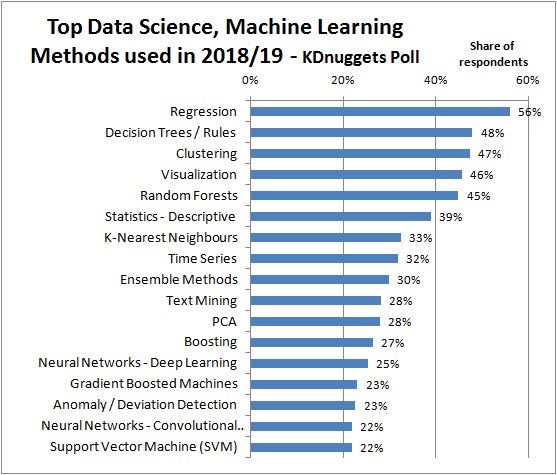 [Speaker Notes: csvukrs]
Požadavky na absolvování předmětu – prezenční forma
docházka na semináře min. 60% (10 % hodnocení), 
zpracování seminární práce (30% hodnocení), 
Analýza vybraných dat dle metodiky CRISP-DM pomocí metod dolování dat (alespoň 5 metod celkově, z nichž alespoň 2 statistické a alespoň 3 ze strojového učení) – odevzdání přes odevzdávárnu v IS SU do 20.12.2023 23:55
zkouška (60% hodnocení)

Celkem maximum: 	100
Požadované minimum: 	60
[Speaker Notes: csvukrs]
Požadavky na absolvování předmětu – kombinovaná forma
docházka se nevyžaduje (ale je hodnocena až 10% hodnocení)
zpracování seminární práce (30% hodnocení), 
Analýza vybraných dat dle metodiky CRISP-DM pomocí metod dolování dat (alespoň 5 metod celkově, z nichž alespoň 2 statistické a alespoň 3 ze strojového učení) – odevzdání přes odevzdávárnu v IS SU do 20.12.2023 23:55
zkouška (60% hodnocení)

Celkem maximum: 	100
Požadované minimum: 	60
[Speaker Notes: csvukrs]
Výukové materiály
Veškeré elektronické materiály je možné nalézt na školní síti: L:\gorecki\public\NPDOD-NKDOD\(přes https://raimundo.opf.slu.cz/NetStorage/ popř. files.opf.slu.cz)
[Speaker Notes: csvukrs]
Literatura
Povinná: 
BERKA, P. a GÓRECKI, J., 2017. Dolování dat. Skripta SU OPF, Karviná. 
BERKA, P., 2003. Dobývání znalostí z databází. Praha: Academia. ISBN 80-200-1062-9.
 
Doporučená:
CLARK, B., E. FOKOUE a H. H. ZHANG, 2009. Principles and theory for data mining and machine learning. New York: Springer. ISBN 978-0-387-98134-5.
MURPHY, K. P., 2012. Machine learning: A probabilistic perspective. London, England: The MIT Press. ISBN 978-0-262-01802-9.
[Speaker Notes: csvukrs]
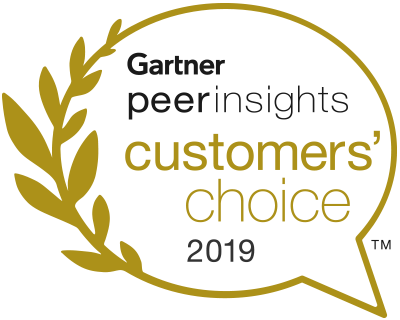 Software
MATLAB
Statistics and Machine Learning Toolbox
https://www.mathworks.com/solutions/data-science.html
trial verze z mathworks.com
Octave – free verze MATLABu 
Python
R
RapidMiner
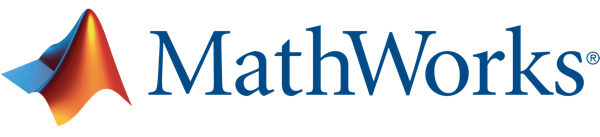 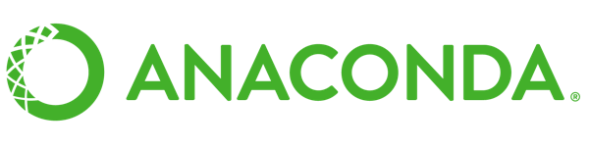 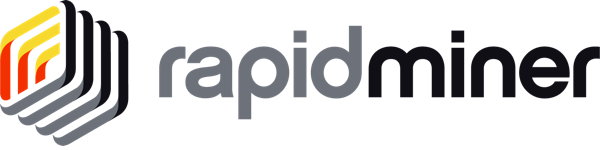 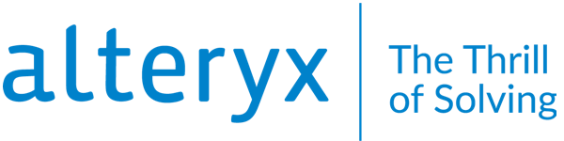 [Speaker Notes: csvukrs]
Data
Nejlépe vlastní

UC Irvine Machine Learning Repositoryhttps://archive.ics.uci.edu
Kaggle: Your Home for Data Sciencehttps://www.kaggle.com

KEEL - dataset repositoryhttp://www.keel.es  a tam KEEL-dataset
[Speaker Notes: csvukrs]
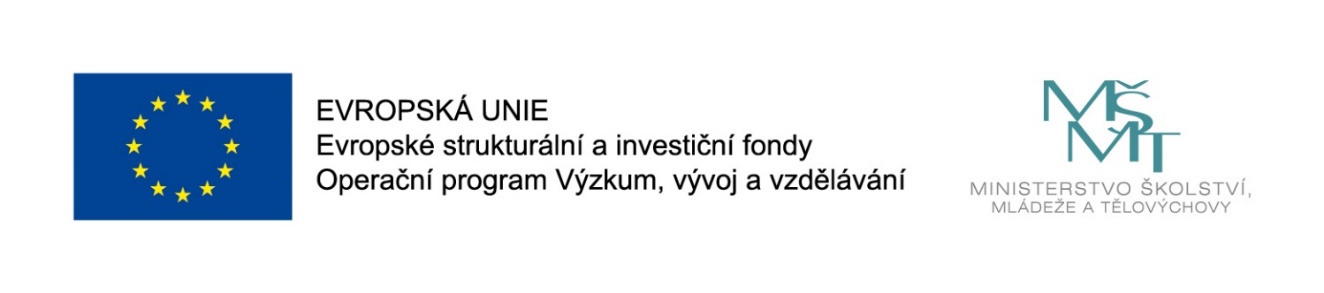 Názevprezentace
Dolování dat

Dolování dat

Jan Górecki
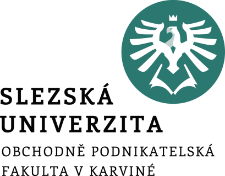 Obsah přednášky
Definice …
Historie …
Úlohy …
Příklad …
Postupy (metodiky) …
Software pro …
… Dolování dat
Dolování dat (Data mining)
Non-trivial process of identifying valid, novel, potentially useful and ultimately understandable patterns from data  (Fayyad a kol., 1996)
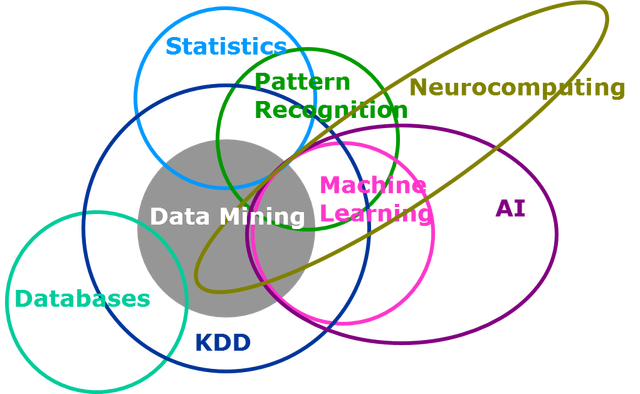 [Speaker Notes: Mail (spam kontrola), kreditka (kontrola na fraud), amazon a ebay (doporuceni na produkt), auto (optimalizace p
rovozu)

The data-mining tag says:
Data mining is the process of analyzing large amounts of data in order to find patterns and commonalities.
The pattern-recognition tag says:
Pattern recognition is the term given to the science of automating the classification of input into pre-determined categories, or on the other hand, of being able to recognise particular categories of input by their characteristics.]
Trocha historie
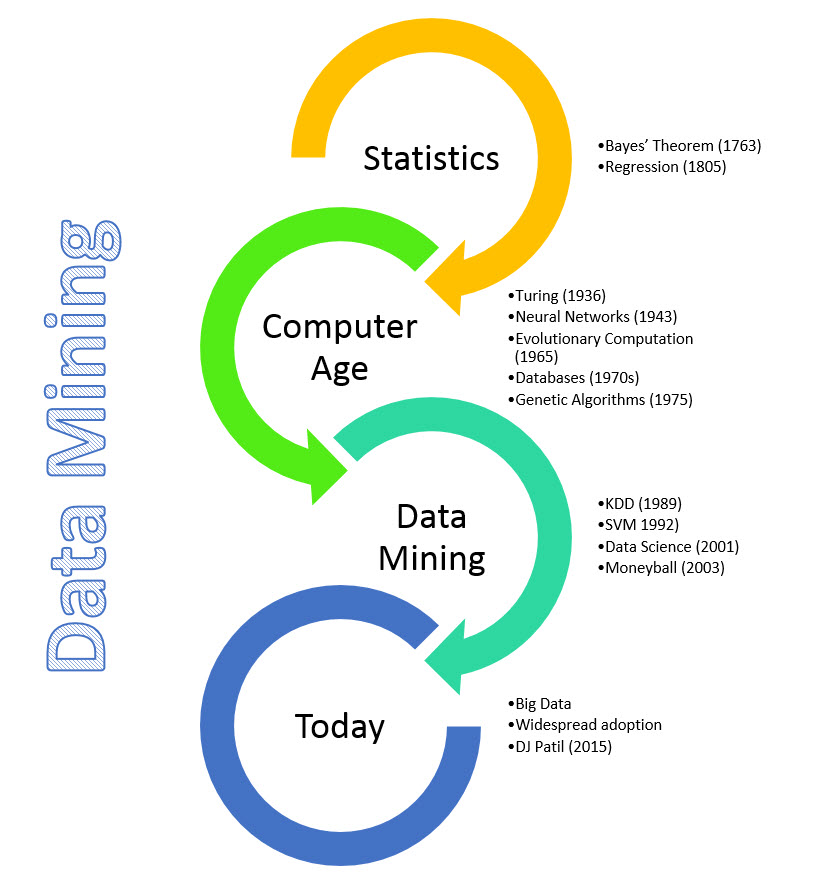 (1950)
[Speaker Notes: https://en.wikipedia.org/wiki/DJ_Patil

In 1936, philosopher Alfred Ayer considered the standard philosophical question of other minds: how do we know that other people have the same conscious experiences that we do?]
Úlohy dobývání znalostí
Klasifikace/Predikce
Cíl: Nalézt znalosti použitelné pro klasifikaci nových případů.
Příklad: Predikce akciových cen, klasifikace e-mailů jako spam nebo ne-spam.
Deskripce
Cíl: Nalézt dominantní strukturu nebo vazby skryté v datech. Dáváme přednost menšímu počtu méně přesných avšak srozumitelných pravidel.
Příklad: Analýza sociálních médií odhalila, že pozitivní recenze na film často korelují s vyššími prodeji vstupenek v prvním týdnu promítání.
Hledání „Nugetů“
Cíl: Nalézt dílčí překvapivé (vzácné, cenné) znalosti.
Příklad: Odhalení neobvyklých nákupních vzorců v datech o prodeji.
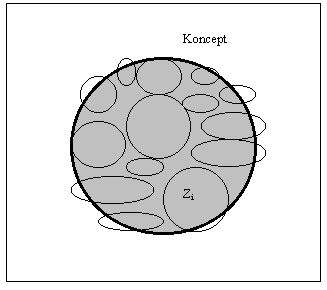 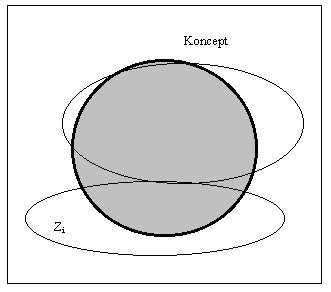 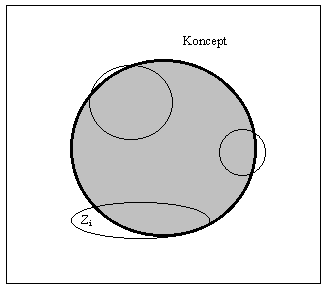 [Speaker Notes: csvukrs]
Detekce Spamu - Shromažďování a Předzpracování Dat
1. Shromažďování Trénovacích Dat:
Příklad: Sbíráme 1000 e-mailů, z nichž 500 je označeno jako spam a 500 jako ne-spam. Data jsou anonymizována, aby byly odstraněny všechny osobní informace.
2. Předzpracování Dat:
Příklad: E-maily jsou pročištěny od nepotřebných dat, jako jsou hlavičky e-mailů, a text je převeden na malá písmena. "KUP TEĎ!!!" se stane "kup teď".
Detekce Spamu - Analýza Dat (metoda Naivní Bayes)
3. Analýza Dat s Naivním Bayesem:
Základní Idea: Naivní Bayes je statistický klasifikační model založený na Bayesově teorému. Je "naivní", protože předpokládá nezávislost mezi jednotlivými slovy (nebo rysy) ve zprávě, což ve skutečnosti nemusí být vždy pravda.
Příklad Použití Naivního Bayese:
Trénovací Data: Máme trénovací data, kde jsou e-maily již označeny jako spam nebo ne-spam. Model se učí z těchto dat, jak rozpoznat charakteristiky spamových a ne-spamových e-mailů.
Výpočet Pravděpodobnosti: Model vypočítá pravděpodobnost, že daný e-mail je spam nebo ne, na základě frekvence slov v e-mailu. Například, e-mail obsahující slova jako "sleva", "klikněte" a "zdarma" může mít vyšší pravděpodobnost být označen jako spam.
Klasifikace: E-mail je klasifikován jako spam nebo ne-spam na základě vypočítané pravděpodobnosti.
Detekce Spamu - Aplikace Modelu a Výsledek
4. Výsledek Analýzy:
Příklad: Model je nyní schopen s přesností 95% identifikovat, zda je nový e-mail spam nebo ne, na základě jeho obsahu a charakteristik. 
5. Aplikace Modelu:
Příklad: Model je integrován do e-mailového systému. Když přijde nový e-mail obsahující "kup teď", je automaticky přesunut do složky se spamem.
6. Aktualizace Modelu:
Příklad: Model se pravidelně aktualizuje s novými daty, aby se zlepšila jeho přesnost. Pokud některé spamové e-maily projdou, uživatelé je mohou manuálně označit jako spam, což pomáhá modelu se učit a zlepšovat.
7. Výsledek:
Příklad: Uživatelé vidí výrazné snížení spamu v jejich doručené poště, což jim umožňuje se soustředit na důležité e-maily a zvyšuje jejich produktivitu.
Aplikační oblasti pro dobývání znalostí
Segmentace a klasifikace klientů banky (např. rozpoznání problémových nebo naopak vysoce bonitních klientů),
Predikce vývoje kursů akcií,
Predikce spotřeby elektrické energie,
Analýza příčin poruch v telekomunikačních sítích,
Analýza důvodů změny poskytovatele nějakých služeb (internet, mobilní telefony),
Segmentace a klasifikace klientů pojišťovny,
Určení příčin poruch automobilů,
Rozbor databáze pacientů v nemocnici,
[Speaker Notes: csvukrs]
Metodika CRISP-DM
V současnosti de-facto standard podporovaný většinou systémů pro dobývání znalostí
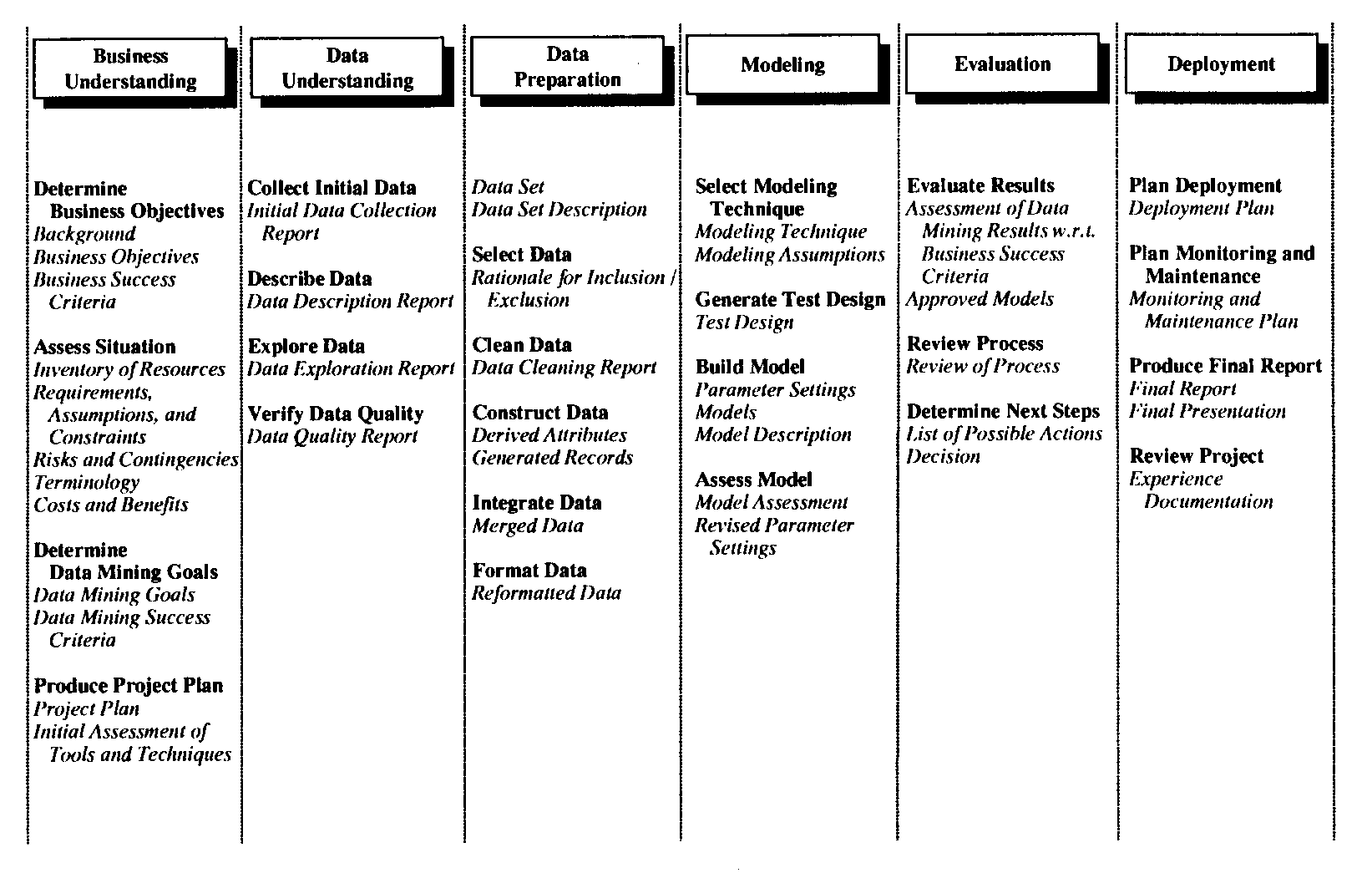 Data Mining
[Speaker Notes: csvukrs]
Systémy pro dobývání znalostí z databází
pokrývají celý proces dobývání znalostí (od předzpracování po interpretaci),
nabízejí více algoritmů pro analýzu (než „jednoúčelové” systémy strojového učení), 
kladou důraz na vizualizaci (ve způsobu práce se systémem i při interpretaci výsledků).
[Speaker Notes: csvukrs]
Systémy pro dobývání znalostí z databází
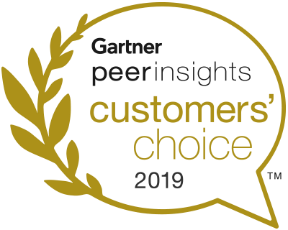 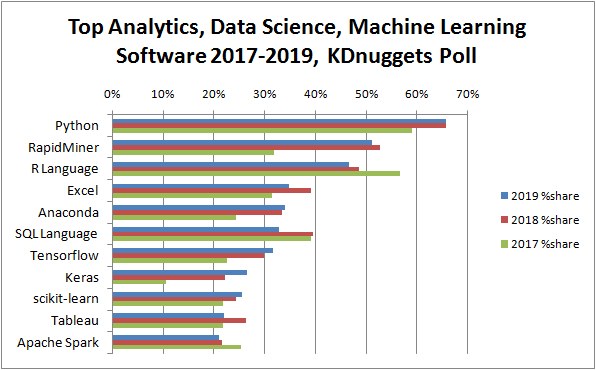 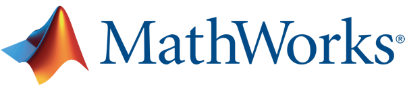 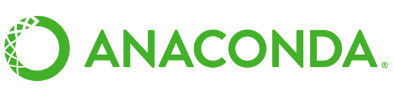 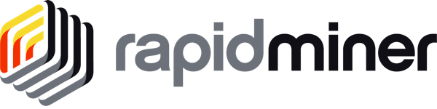 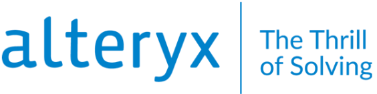 [Speaker Notes: csvukrs]
MATLAB, Rapid Miner, Python, R
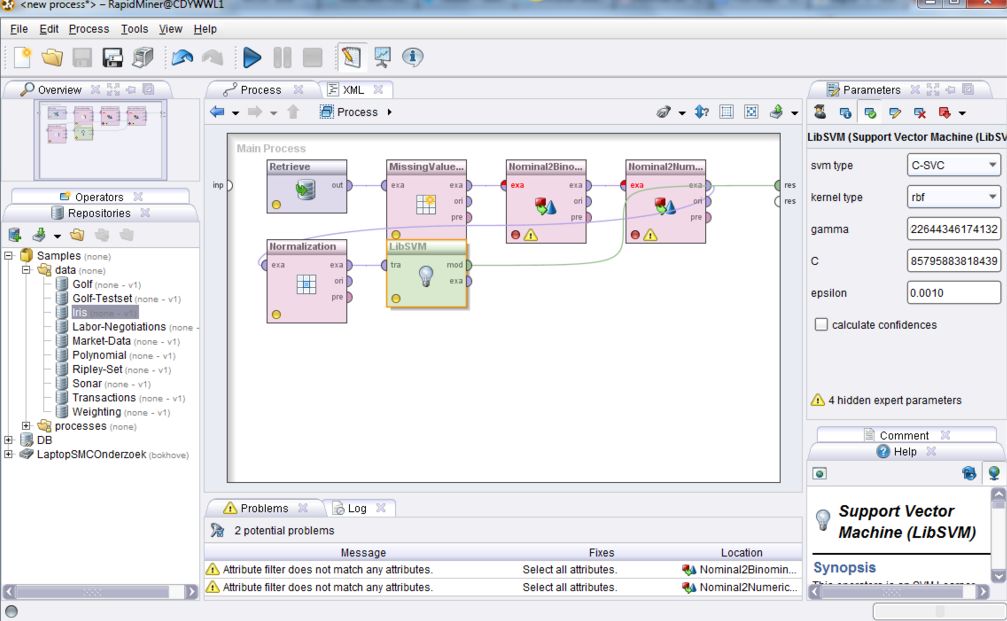 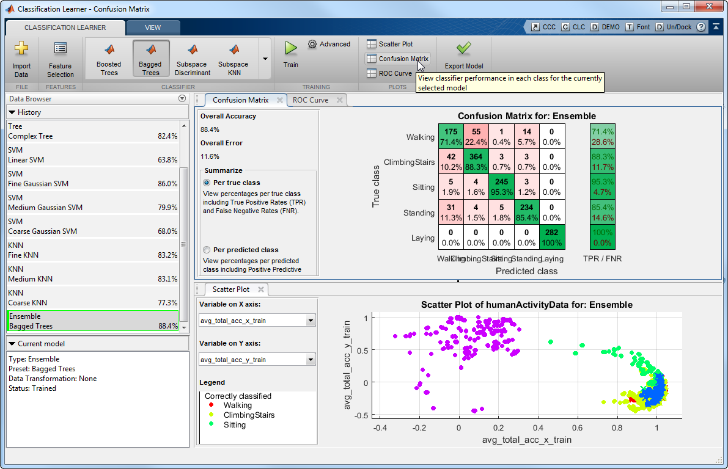 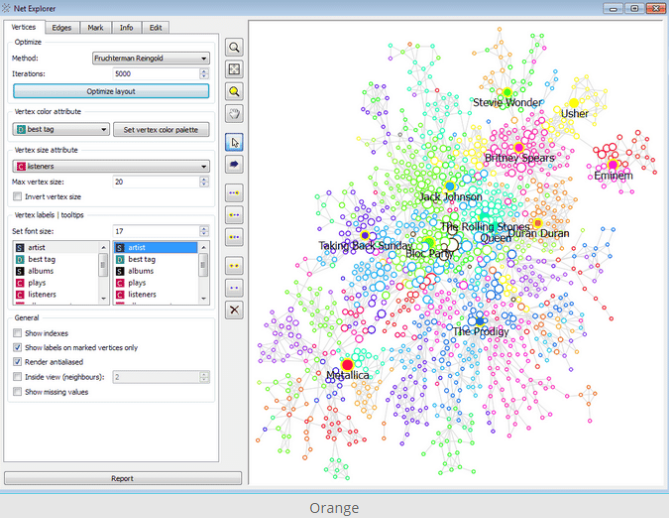 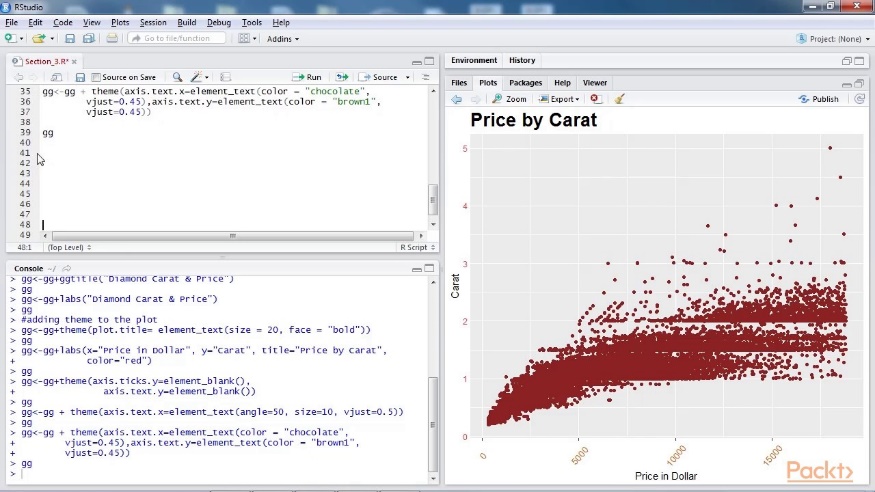 [Speaker Notes: csvukrs]
Děkuji za pozornost
Některé snímky převzaty od:
prof. Ing. Petr Berka, CSc. berka@vse.cz
Rozpoznání činnosti uživatele
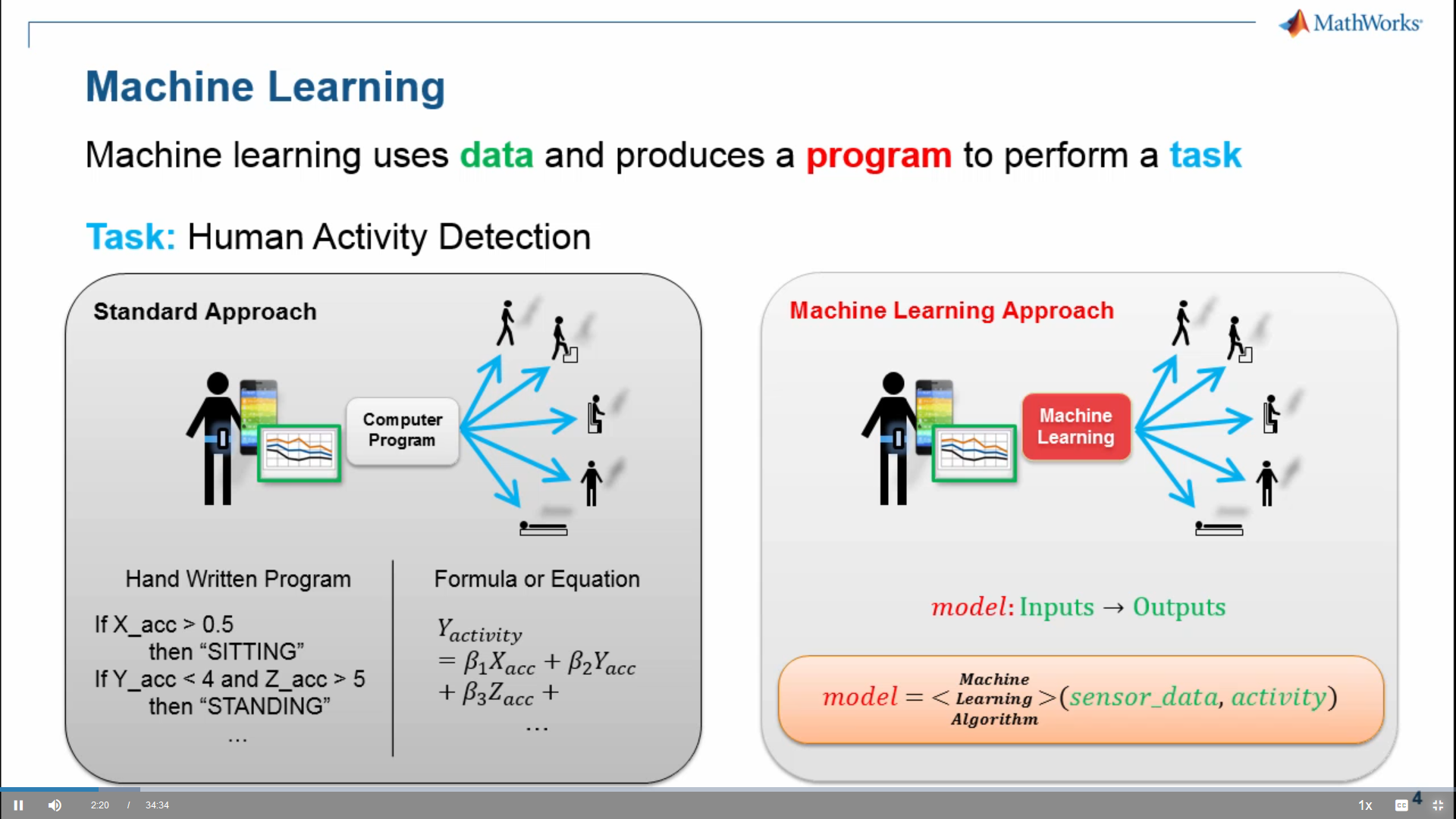 https://www.mathworks.com/videos/machine-learning-with-matlab-100694.html?elqsid=1569409667237&potential_use=Education
[Speaker Notes: Čas 1:25]